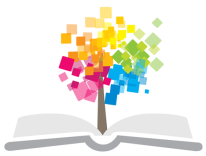 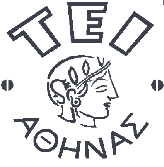 Ανοικτά Ακαδημαϊκά Μαθήματα στο ΤΕΙ Αθήνας
Εισαγωγή στην Αρχειονομία
Ενότητα 9: Αρχή εντοπιότητας

Γιώργος Γιαννακόπουλος
Τμήμα Βιβλιοθηκονομίας και Συστημάτων Πληροφόρησης
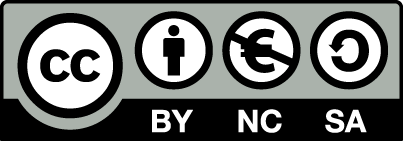 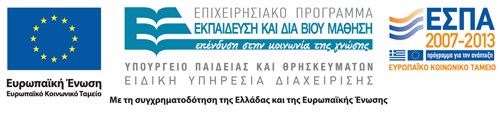 Αρχή του αρχειακού δεσμού
Η αρχή στηρίζεται στη διαπίστωση πως τα τεκμήρια κοινής προέλευσης συνδέονται με έναν ιδιαίτερο δεσμό. 
Ο δεσμός αυτός είναι διανοητικής υφής και αφορά αποκλειστικά στις πληροφορίες των τεκμηρίων. 
Είναι δηλαδή ανεξάρτητος από την ηλικία (ενεργά - ημιενεργά - ανενεργά), τη χρονολογία, το υπόστρωμα και το θεματικό αντικείμενο των τεκμηρίων.
Κοινή προέλευση
Η διαφύλαξη του σημαντικότατου διανοητικού δεσμού του αρχειακού υλικού προϋποθέτει τη γνώση της προέλευσης κάθε τεκμηρίου αλλά και τη συγκέντρωση όλων των αρχειακών πληροφοριών, όλων των τεκμηρίων της αυτής προέλευσης. 
Αυτό το ζητούμενο επιτυγχάνεται με την έννοια του αρχειακού συνόλου.
Αρχειακός δεσμός και φυσική ενότητα
Παρ' ότι όμως το αρχειακό σύνολο εκφράζει τη διανοητική ενότητα ορισμένων πληροφοριών, λειτουργεί παράλληλα και ως συνδετικός κρίκος για το σύνολο του υλικού υποστρώματος (χαρτί, βινύλιο, φιλμ κλπ.), στο οποίο έχουν καταχωρισθεί αυτές οι πληροφορίες.
Φυσική ενότητα αρχειακού συνόλου
Το πέρασμα από τη διανοητική στη φυσική ενότητα του αρχειακού συνόλου δικαιολογείται, στο βαθμό που:
ελλείψει έρευνας η φυσική ενότητα υποκαθιστά τη διανοητική 
Το επιχείρημα αυτό ήταν ιδιαίτερα ισχυρό κατά το 19ο αιώνα που εμφανίστηκε η αρχή. 
Σ' εκείνη την εποχή μια ενδεχόμενη φυσική διάσπαση των τεκμηρίων σήμαινε αυτόματα πως δεν ήταν δυνατό να εντοπισθεί η προέλευση τους.
η φυσική διάσπαση του αρχειακού υλικού δυσχεραίνει τη διανοητική εργασία τόσο του αρχειονόμου όσο και του ερευνητή.
Αρχειακός δεσμός και ενιαία φυσική διαχείριση από μία αρχειακή υπηρεσία
Έτσι, παράλληλα προς την αντιμετώπιση του αρχειακού συνόλου ως ενιαίου διανοητικού σώματος, ο αρχειακός δεσμός υποδεικνύει και την ενιαία φυσική διαχείριση του από μία και μόνη αρχειακή υπηρεσία. 
Εν τούτοις η φυσική υφή του αρχειακού δεσμού δεν επεκτείνεται και στην αποθήκευση του υλικού εντός της αρχειακής υπηρεσίας. 
Ο αρχειακός δεσμός με κανέναν τρόπο δε στηρίζεται στη φυσική επαφή των τεκμηρίων. 
Εφ' όσον τα τεκμήρια αντιμετωπίζονται ως φυσική και διανοητική ολότητα από μια υπηρεσία, ο αρχειακός δεσμός έχει ήδη εφαρμοσθεί.
Αποθήκευση σε διαφορετικούς χώρους
Αν η αρχειακή υπηρεσία κρίνει για λόγους εσωτερικής διαχείρισης πως τα τεκμήρια πρέπει να αποθηκευτούν σε διαφορετικούς χώρους, τούτο δεν αντιβαίνει στην αρχή του αρχειακού δεσμού. 
Το αρχείο ενός ιδιώτη, για παράδειγμα, παραμένει αρχειακό σύνολο, έστω και αν λόγοι συντήρησης επιβάλλουν τη φύλαξη των γραπτών τεκμηρίων, των φωτογραφιών και των δίσκων σε τρεις διαφορετικούς χώρους. 
Ομοίως το αρχείο ενός υπουργείου διατηρεί κατά τη μεταφορά του στην αποθήκη ημιενεργών τεκμηρίων τον αρχειακό του δεσμό, έστω και αν το συσκευασμένο υλικό είναι τοποθετημένο σε διαφορετικά σημεία για λόγους εξοικονόμησης χώρου.
Αρχή της εντοπιότητας
Το επιχείρημα της φυσικής ενότητας του αρχειακού υλικού ενισχύεται και προσδιορίζεται από την ΑΡΧΗ ΤΗΣ ΕΝΤΟΠΙΟΤΗΤΑΣ. 
Κατά την αρχή αυτή τα αρχεία πρέπει να φυλάσσονται στις αρχειακές υπηρεσίες του τόπου (χώρας ή περιοχής) όπου δημιουργήθηκαν.
Αρχή της εντοπιότητας
Σύμφωνα με τη συλλογιστική που στηρίζει την αρχή της εντοπιότητας τα αρχεία ανήκουν δικαιωματικά στην κοινωνία που τα παρήγαγε. 
Μόνο εντός της συγκεκριμένης κοινωνίας μπορούν να τύχουν της μεγαλύτερης χρήσης και να κατανοηθεί πληρέστερα ο ρόλος τους ως πολιτιστικό αγαθό και φορέας ιστορικής μνήμης.
Η αρχή της εντοπιότητας άπτεται του διεθνούς δικαίου και κατ’ αρχήν αφορούσε μόνο σε εθνικούς χώρους.
Τοπική μνήμη και έρευνα
Επίδραση της αρχής της εντοπιότητας μπορούμε να διακρίνουμε στη Συνθήκη της Βιέννης για τη διαδοχή κρατών σε θέματα αγαθών, αρχείων και χρεών (1983). 
Η βαθμιαία επέκταση της αρχής στο εσωτερικό των χωρών ήταν μια φυσιολογική εξέλιξη. 
Η συλλογιστική που τη δικαιολόγησε ήταν η ίδια: 
Το αρχείο βρίσκεται αναβαθμισμένο, αν συνδεθεί με τις άλλες μορφές τοπικής μνήμης και γίνει ευκολότερα προσιτό στην τοπική έρευνα.
Αρχειακός δεσμός και τοπική κοινωνία
Βλέπουμε έτσι πως μια αρχή που αφορά στην κυριότητα των αρχείων, η αρχή της εντοπιότητας, συμπληρώνει και προεκτείνει τη βασικότερη μεθοδολογική αρχή της αρχειονομίας, τον αρχειακό δεσμό:
Το αρχειακό σύνολο πρέπει να διαφυλαχθεί ως ενιαίο διανοητικό σώμα και να τύχει ενιαίας διαχείρισης από την αρχειακή υπηρεσία της κοινωνίας που το παρήγαγε.
Σημερινοί προσανατολισμοί
Αρχειακός δεσμός
Δύο στοιχεία προκύπτουν αβίαστα από τη διαπραγμάτευση της αρχής του αρχειακού δεσμού: 
το πρώτο είναι η σπουδαιότητα της και 
το δεύτερο οι πολλές δυσκολίες εφαρμογής της.
Ο αρχειακός δεσμός για την επιστήμη της Αρχειονομίας
Η αρχή του αρχειακού δεσμού είναι ένα ισχυρό μεθοδολογικό εργαλείο που έχει σοβαρές συνέπειες τόσο στην καθημερινή πρακτική του επαγγελματία αρχειονόμου όσο και στην αρχειακή επιστήμη εν γένει. 
Στο μακρύ αγώνα που διεξήγαγε η αρχειονομία ως επιστημονικός χώρος και ως επαγγελματική πρακτική, για να χειραφετηθεί αφ' ενός από την ιστορία και αφ' ετέρου από τη βιβλιοθηκονομία, ο αρχειακός δεσμός ήταν το σημαντικότερο όπλο. 
Σ' αυτή την αρχή συμπυκνώνεται όχι μόνο ένα σημαντικό ποσοστό της αρχειακής θεωρίας αλλά και η μεγάλη μεθοδολογική ιδιαιτερότητα του αρχειακού επαγγέλματος.
Εφαρμογή αρχειακού δεσμού
Ο αρχειακός δεσμός μπορεί να εφαρμόζεται ανεξάρτητα από τη χρονολογία, την υλική μορφή, την ηλικία, το περιεχόμενο και την προέλευση των εγγράφων. 
Κατά τούτο όχι μόνο διαχωρίζει την αρχειονομία από τους συναφείς επαγγελματικούς κλάδους, αλλά λειτουργεί και ως συνεκτικός κρίκος για τις πάμπολλες αρχειακές εξειδικεύσεις.
Αρχειακός δεσμός και αρχειακά έγγραφα
Η αρχή του αρχειακού δεσμού είναι το νήμα που συνδέει τον αρχειονόμο, ο οποίος παρεμβαίνει στη δημιουργία των ενεργών εγγράφων, με εκείνον που διευκολύνει τους ερευνητές στη μελέτη των ιστορικών τεκμηρίων, όπως επίσης τον αρχειονόμο που χρησιμοποιεί την παλαιογραφία, για να αποκωδικοποιήσει ένα βυζαντινό έγγραφο, με τον αρχειακό που ειδικεύεται στην οργάνωση των ηλεκτρονικών αρχείων. 
Όλοι τους εργάζονται πάνω στο ίδιο αντικείμενο, την αρχειακή πληροφορία, και χρησιμοποιούν μία κοινή μεθοδολογική αρχή, τον αρχειακό δεσμό.
Η επίδραση των νέων τεχνολογιών
Το πεδίο εφαρμογής της αρχής αλλάζει σήμερα θεαματικά και μαζί του μεταβάλλεται και το ίδιο το περιεχόμενο της. 
Ποια είναι η έννοια του αρχειακού συνόλου, όταν οι σύγχρονες τεχνολογίες μάς επιτρέπουν να εντοπίσουμε κατευθείαν τη ζητούμενη πληροφορία εξετάζοντας τεκμήρια ποικίλων προελεύσεων ταυτόχρονα; 
Τι μπορεί να σημαίνει η «διαφύλαξη της αρχικής οργάνωσης» για τεκμήρια που παράγονται μέσω υπολογιστή χωρίς ουσιαστικά καμία ταξινόμηση; 
Τι νόημα έχει η φυσική οργάνωση των τεκμηρίων κατά αρχειακά σύνολα, όταν μέσω των σύγχρονων τεχνολογιών μπορούμε να εντοπίσουμε την προέλευση των εγγράφων και να συγκεντρώσουμε στην οθόνη τις πληροφορίες κοινής προέλευσης;
Ο αρχειακός δεσμός στην εποχή της πληροφορίας
Η αρχή του αρχειακού δεσμού όχι μόνο παρέμεινε αλώβητη, αλλά βγήκε και ενισχυμένη από τις αλλαγές που έφερε η «εποχή της πληροφορίας». 
Ο αρχειακός δεσμός δεν αφορά πλέον αποκλειστικά στην περιγραφή και οργάνωση απτών αρχειακών τεκμηρίων, αλλά επεμβαίνει σε όλο το φάσμα των αρχειακών λειτουργιών. 
Είναι η κατευθυντήρια αρχή στο σύνθετο έργο της σύγχρονης αρχειονομίας που είναι η διαχείριση της αρχειακής πληροφορίας.
Εντοπισμός και περιγραφή περιβάλλοντος παραγωγής
Η ανάγκη να εντοπίζεται το περιβάλλον παραγωγής των τεκμηρίων έχει γίνει εντονότερη. 
Όχι μόνο η πηγή προέλευσης των εγγράφων πρέπει να επισημαίνεται, αλλά και το περιβάλλον παραγωγής τους πρέπει να περιγράφεται αναλυτικά. 
Προκειμένου να πετύχει το στόχο αυτό, ο αρχειονόμος καλείται σήμερα να αναπτύξει τις μεθόδους του και να ελέγξει αποτελεσματικότερα τη διοίκηση.
Επεξεργασία πληροφορίας βάσει αρχειακού δεσμού
Ο αρχειακός δεσμός αποτελεί τη σπουδαιότερη συνεισφορά της αρχειονομίας στις επιστήμες της πληροφόρησης. 
Πρόκειται στην ουσία για μία μέθοδο που επιτρέπει να αντιληφθούμε και να επεξεργαστούμε τις πληροφορίες ως παράγωγα της διοικητικής δραστηριότητας. 
Ιδιαίτερα με την έννοια της τεκμηριωτικής αξίας και του αρχειακού περιβάλλοντος ο αρχειακός δεσμός προσφέρει ένα καίριο κριτήριο για την επεξεργασία, αξιολόγηση και διαλογή των πληροφοριών που είναι καταχωρισμένες σε σύγχρονα υποστρώματα.
Η εφαρμογή της αρχής του αρχειακού δεσμού
Καθ' όλη τη διαπραγμάτευση του αρχειακού δεσμού ήταν εμφανές πως η αρχή δεν έχει ικανοποιητικά εξελιχθεί και κωδικοποιηθεί από την αρχειακή κοινότητα. 
Οι πολλές δυσκολίες εφαρμογής της είναι εν μέρει αποτέλεσμα αυτής της καθυστέρησης. 
Τα 150 χρόνια παρουσίας της αρχής πιστοποιούν βέβαια την ισχύ της, δείχνουν όμως και την αδυναμία της αρχειονομίας να ισχυροποιήσει και ανανεώσει το θεωρητικό της εξοπλισμό.
Παράμετροι για την εφαρμογή του αρχειακού δεσμού
Σήμερα καλούμαστε να επεξεργαστούμε συστηματικά την αρχή λαμβάνοντας υπόψη τις πολλές παραμέτρους του προβλήματος: 
τη διεθνή εμπειρία, 
την πολυπλοκότητα και μεταβλητότητα των σύγχρονων διοικήσεων, 
την ποικιλία των υποστρωμάτων στα οποία εγγράφονται οι αρχειακές πληροφορίες, 
τα νεότερα δεδομένα που δημιούργησαν οι σύγχρονες τεχνολογίες στην παραγωγή και ανάκτηση των πληροφοριών, 
τις εξειδικευμένες ανάγκες της διοίκησης και της έρευνας, και τέλος 
τις ιδιαιτερότητες της ελληνικής πραγματικότητας. 
Η αρχή του αρχειακού δεσμού παραμένει πάντα σε ισχύ, αλλά οι αρχειονόμοι βρίσκονται ακόμα μακριά από την οριστική ανάλυση των πολλών θεωρητικών και πρακτικών πλευρών της.
Τέλος Ενότητας
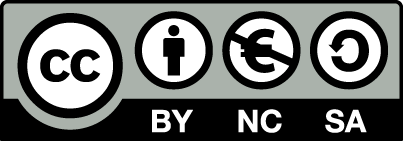 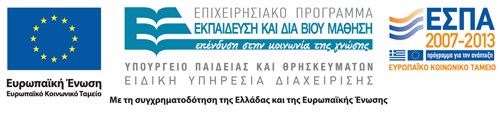 Σημειώματα
Σημείωμα Αναφοράς
Copyright Τεχνολογικό Εκπαιδευτικό Ίδρυμα Αθήνας, Γιώργος Γιαννακόπουλος 2014. Γιώργος Γιαννακόπουλος. «Εισαγωγή στην Αρχειονομία. Ενότητα 9: Αρχή εντοπιότητας». Έκδοση: 1.0. Αθήνα 2014. Διαθέσιμο από τη δικτυακή διεύθυνση: ocp.teiath.gr.
Σημείωμα Αδειοδότησης
Το παρόν υλικό διατίθεται με τους όρους της άδειας χρήσης Creative Commons Αναφορά, Μη Εμπορική Χρήση Παρόμοια Διανομή 4.0 [1] ή μεταγενέστερη, Διεθνής Έκδοση.   Εξαιρούνται τα αυτοτελή έργα τρίτων π.χ. φωτογραφίες, διαγράμματα κ.λ.π., τα οποία εμπεριέχονται σε αυτό. Οι όροι χρήσης των έργων τρίτων επεξηγούνται στη διαφάνεια  «Επεξήγηση όρων χρήσης έργων τρίτων». 
Τα έργα για τα οποία έχει ζητηθεί άδεια  αναφέρονται στο «Σημείωμα  Χρήσης Έργων Τρίτων».
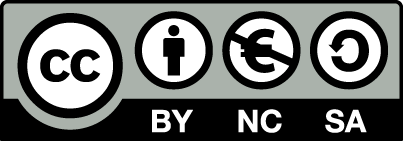 [1] http://creativecommons.org/licenses/by-nc-sa/4.0/ 
Ως Μη Εμπορική ορίζεται η χρήση:
που δεν περιλαμβάνει άμεσο ή έμμεσο οικονομικό όφελος από την χρήση του έργου, για το διανομέα του έργου και αδειοδόχο
που δεν περιλαμβάνει οικονομική συναλλαγή ως προϋπόθεση για τη χρήση ή πρόσβαση στο έργο
που δεν προσπορίζει στο διανομέα του έργου και αδειοδόχο έμμεσο οικονομικό όφελος (π.χ. διαφημίσεις) από την προβολή του έργου σε διαδικτυακό τόπο
Ο δικαιούχος μπορεί να παρέχει στον αδειοδόχο ξεχωριστή άδεια να χρησιμοποιεί το έργο για εμπορική χρήση, εφόσον αυτό του ζητηθεί.
Επεξήγηση όρων χρήσης έργων τρίτων
Δεν επιτρέπεται η επαναχρησιμοποίηση του έργου, παρά μόνο εάν ζητηθεί εκ νέου άδεια από το δημιουργό.
©
διαθέσιμο με άδεια CC-BY
Επιτρέπεται η επαναχρησιμοποίηση του έργου και η δημιουργία παραγώγων αυτού με απλή αναφορά του δημιουργού.
διαθέσιμο με άδεια CC-BY-SA
Επιτρέπεται η επαναχρησιμοποίηση του έργου με αναφορά του δημιουργού, και διάθεση του έργου ή του παράγωγου αυτού με την ίδια άδεια.
διαθέσιμο με άδεια CC-BY-ND
Επιτρέπεται η επαναχρησιμοποίηση του έργου με αναφορά του δημιουργού. 
Δεν επιτρέπεται η δημιουργία παραγώγων του έργου.
διαθέσιμο με άδεια CC-BY-NC
Επιτρέπεται η επαναχρησιμοποίηση του έργου με αναφορά του δημιουργού. 
Δεν επιτρέπεται η εμπορική χρήση του έργου.
Επιτρέπεται η επαναχρησιμοποίηση του έργου με αναφορά του δημιουργού
και διάθεση του έργου ή του παράγωγου αυτού με την ίδια άδεια.
Δεν επιτρέπεται η εμπορική χρήση του έργου.
διαθέσιμο με άδεια CC-BY-NC-SA
διαθέσιμο με άδεια CC-BY-NC-ND
Επιτρέπεται η επαναχρησιμοποίηση του έργου με αναφορά του δημιουργού.
Δεν επιτρέπεται η εμπορική χρήση του έργου και η δημιουργία παραγώγων του.
διαθέσιμο με άδεια 
CC0 Public Domain
Επιτρέπεται η επαναχρησιμοποίηση του έργου, η δημιουργία παραγώγων αυτού και η εμπορική του χρήση, χωρίς αναφορά του δημιουργού.
Επιτρέπεται η επαναχρησιμοποίηση του έργου, η δημιουργία παραγώγων αυτού και η εμπορική του χρήση, χωρίς αναφορά του δημιουργού.
διαθέσιμο ως κοινό κτήμα
χωρίς σήμανση
Συνήθως δεν επιτρέπεται η επαναχρησιμοποίηση του έργου.
26
Διατήρηση Σημειωμάτων
Οποιαδήποτε αναπαραγωγή ή διασκευή του υλικού θα πρέπει να συμπεριλαμβάνει:
το Σημείωμα Αναφοράς
το Σημείωμα Αδειοδότησης
τη δήλωση Διατήρησης Σημειωμάτων
το Σημείωμα Χρήσης Έργων Τρίτων (εφόσον υπάρχει)
μαζί με τους συνοδευόμενους υπερσυνδέσμους.
Σημείωμα Χρήσης Έργων Τρίτων
Το Έργο αυτό κάνει χρήση περιεχομένου από τα ακόλουθα έργα:
Μπάγιας Ανδρέας, Εγχειρίδιο αρχειονομίας. Η επεξεργασία ενός ιστορικού αρχείου, Αθήνα: Κριτική, 1991.
Χρηματοδότηση
Το παρόν εκπαιδευτικό υλικό έχει αναπτυχθεί στo πλαίσιo του εκπαιδευτικού έργου του διδάσκοντα.
Το έργο «Ανοικτά Ακαδημαϊκά Μαθήματα στο ΤΕΙ Αθήνας» έχει χρηματοδοτήσει μόνο την αναδιαμόρφωση του εκπαιδευτικού υλικού. 
Το έργο υλοποιείται στο πλαίσιο του Επιχειρησιακού Προγράμματος «Εκπαίδευση και Δια Βίου Μάθηση» και συγχρηματοδοτείται από την Ευρωπαϊκή Ένωση (Ευρωπαϊκό Κοινωνικό Ταμείο) και από εθνικούς πόρους.
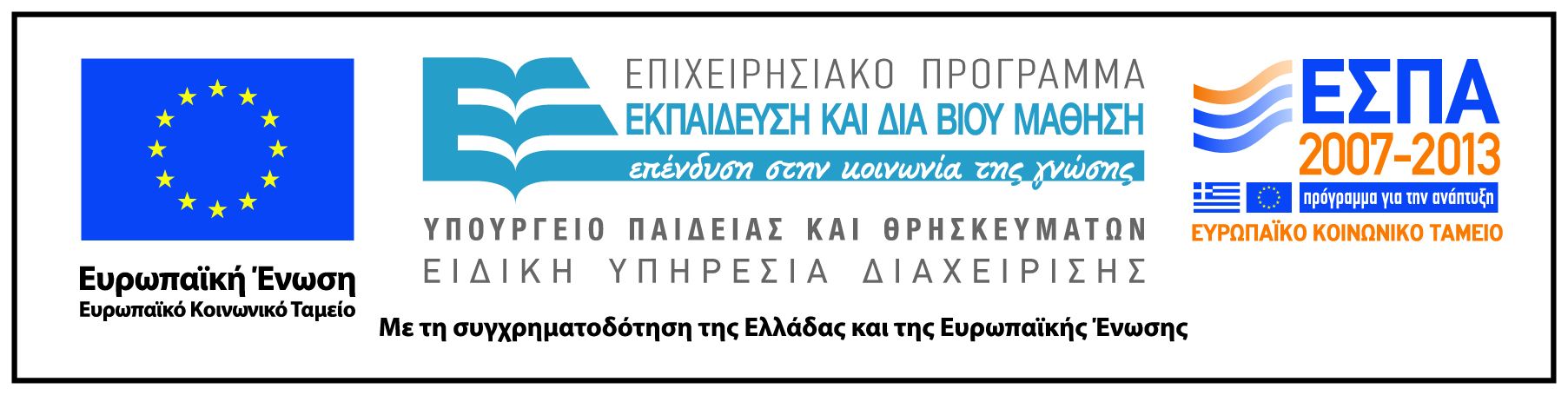